Group G – Microflares & Nanoflares
XRT Polar bright points and jets
J. Cirtain
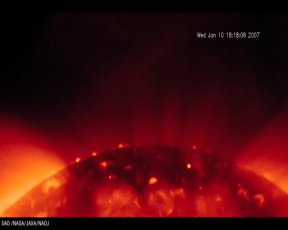 XRT Nanoflares
P. Grigis
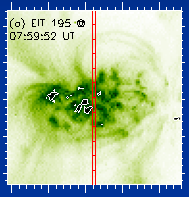 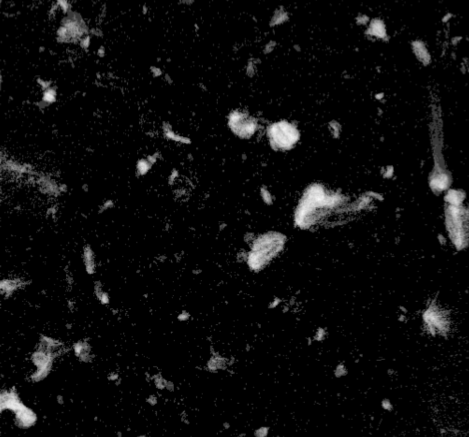 Evaporation in microflares
J. Brosius & R. Milligan
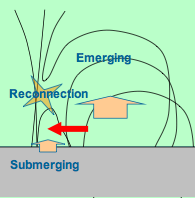 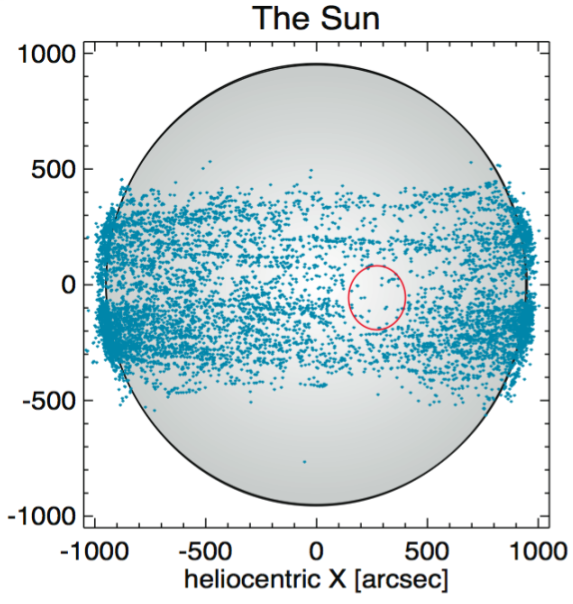 Morphology of 
microflares
T. Shimizu
RHESSI Microflare Statistics
S. Christe & I. Hannah
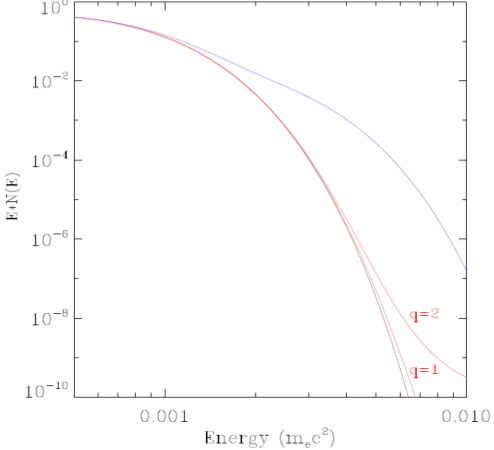 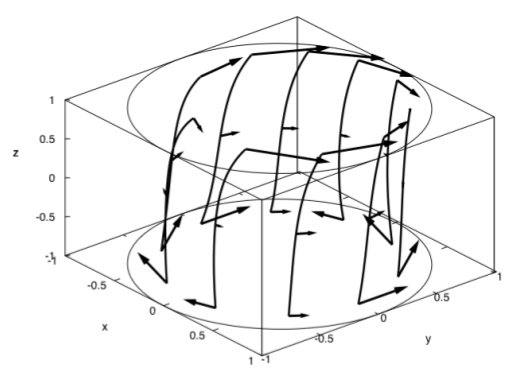 Nonthermal particles in nanoflares.
Q. Chen
Current sheets form readily
Å. Janse
Impulsive energetic release (nanoflare, microflare, XBP, X class flare) are all the same.  Its all a matter of scale and energy.
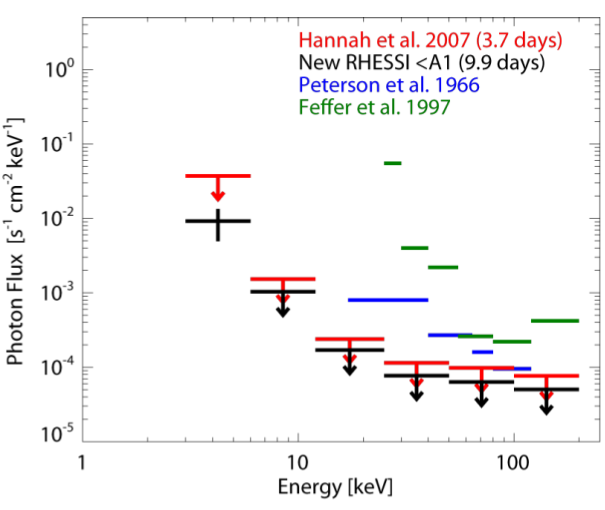 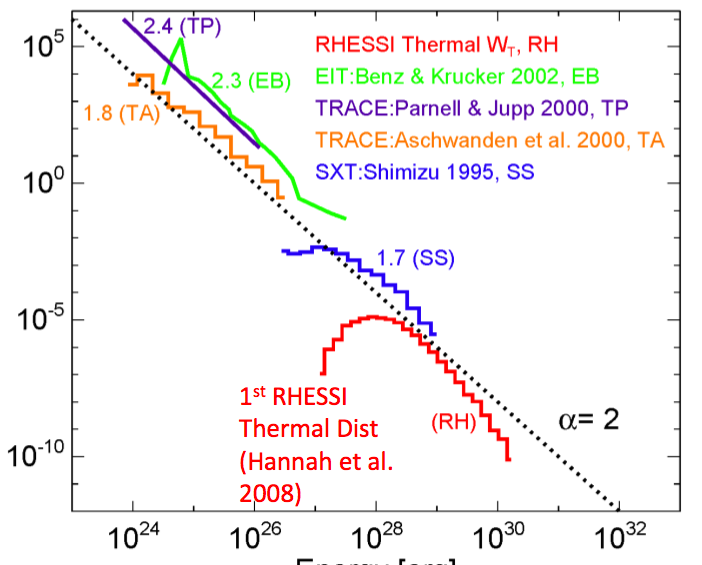 RHESSI Microflare Statistics
I. Hannah & S. Christe
RHESSI Quiet Sun Flux
I. Hannah
HXR microflares/nanoflares do not heat the corona.